About me!
Now, write a paragraph about you.(Write it in your exercise book).
Put your picture here
Hi! I’m ………………… I’m ……..years old. ………………………………………………………………………………………………………………………………………………………………………………………………………………………………………………………………………………………………………………………………………………………………………………………………………………………….
Can you record your paragraph?Ask your parents to help you. You can open a Power Point Presentation and do the following:
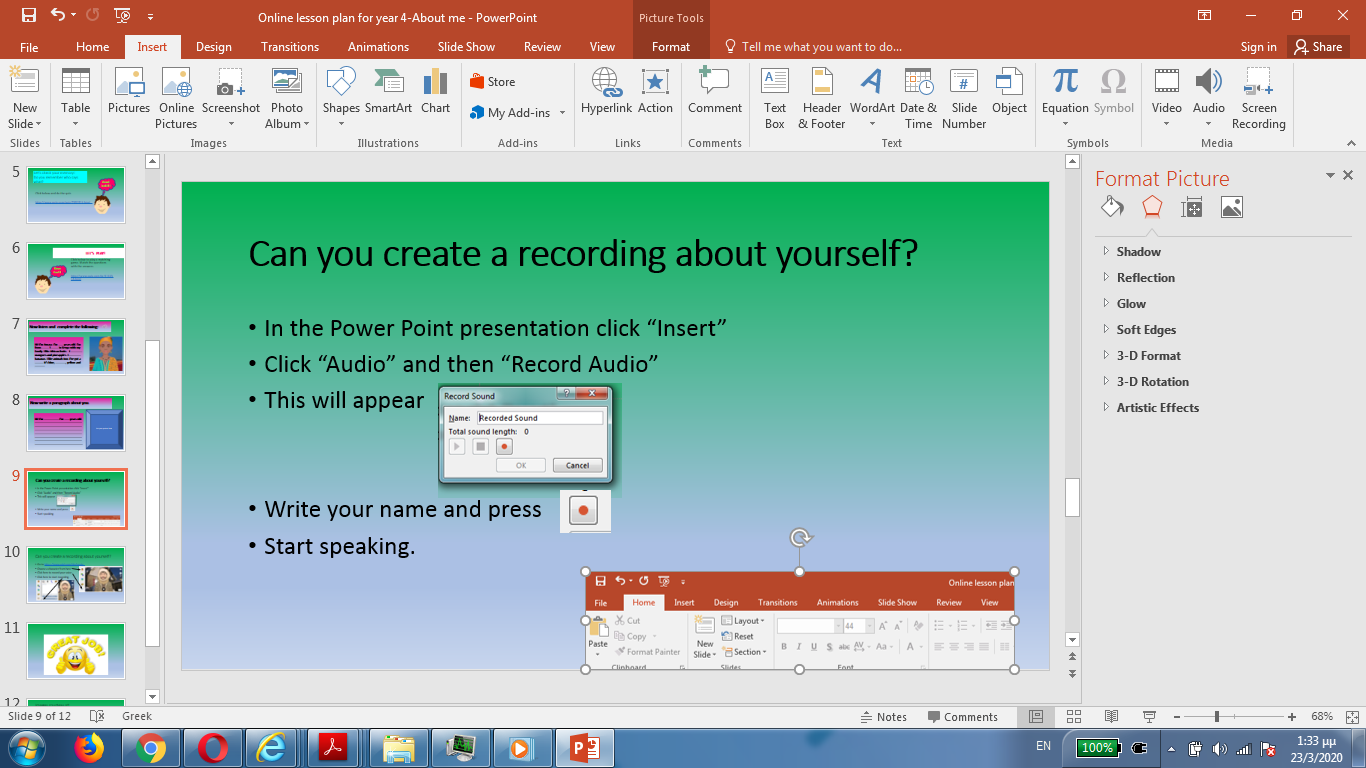 1. In the Power Point presentation click “Insert”
2. Click “Audio” and then “Record Audio”


3. You will see this



4. Write your name and press
5. Start speaking.
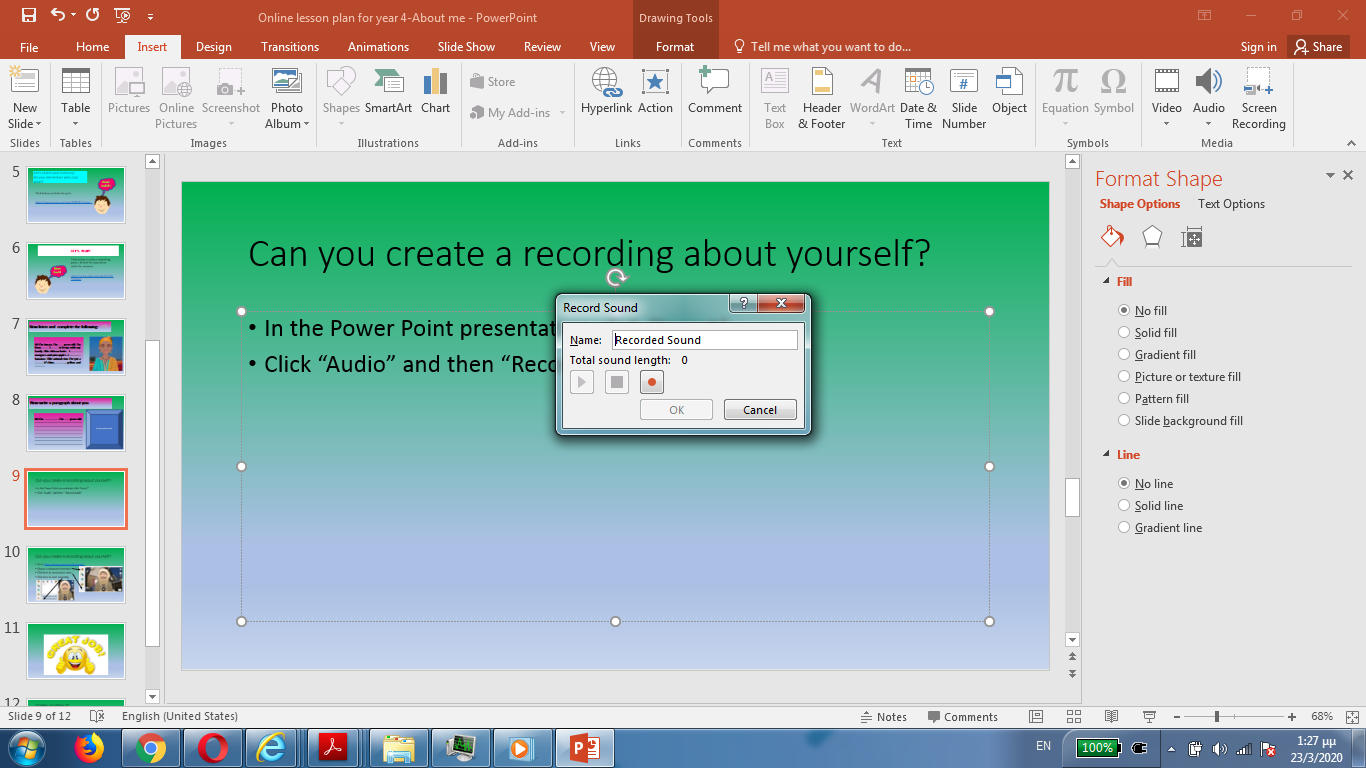 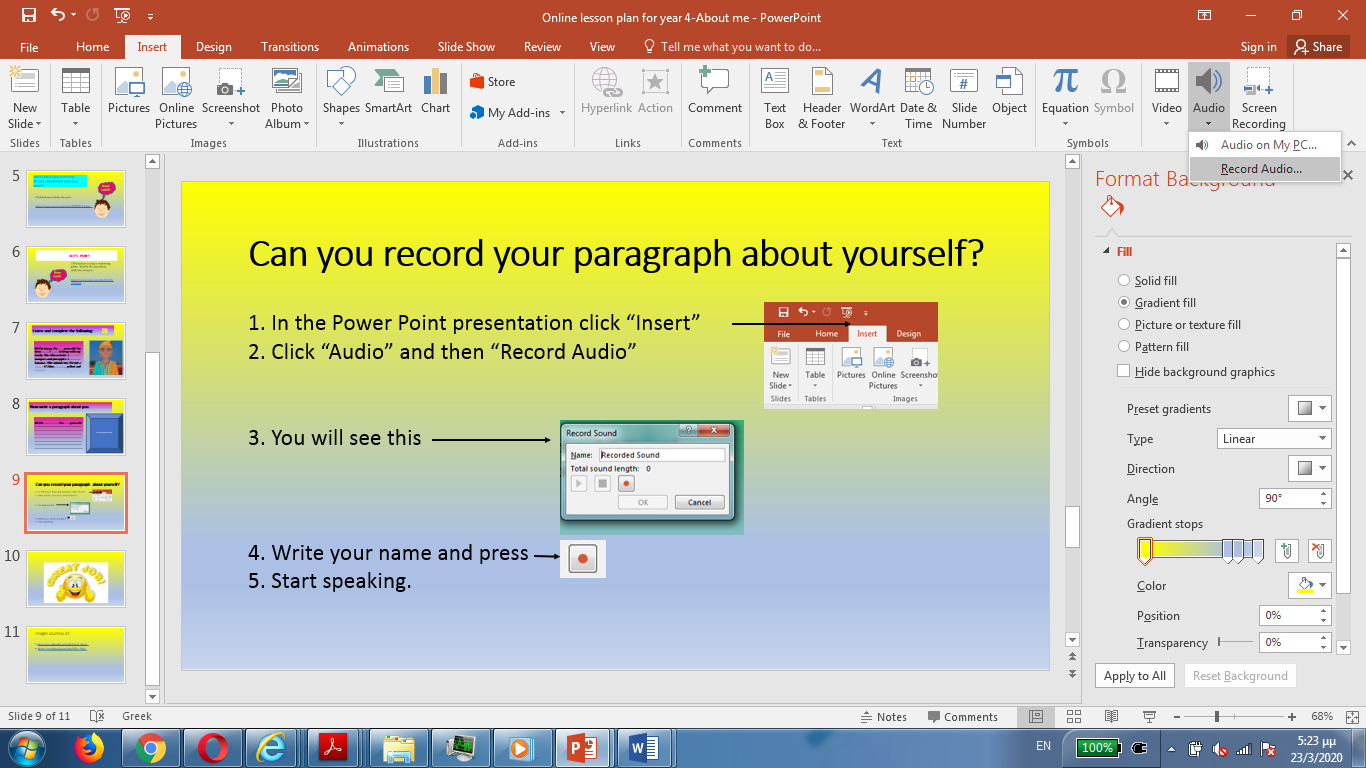 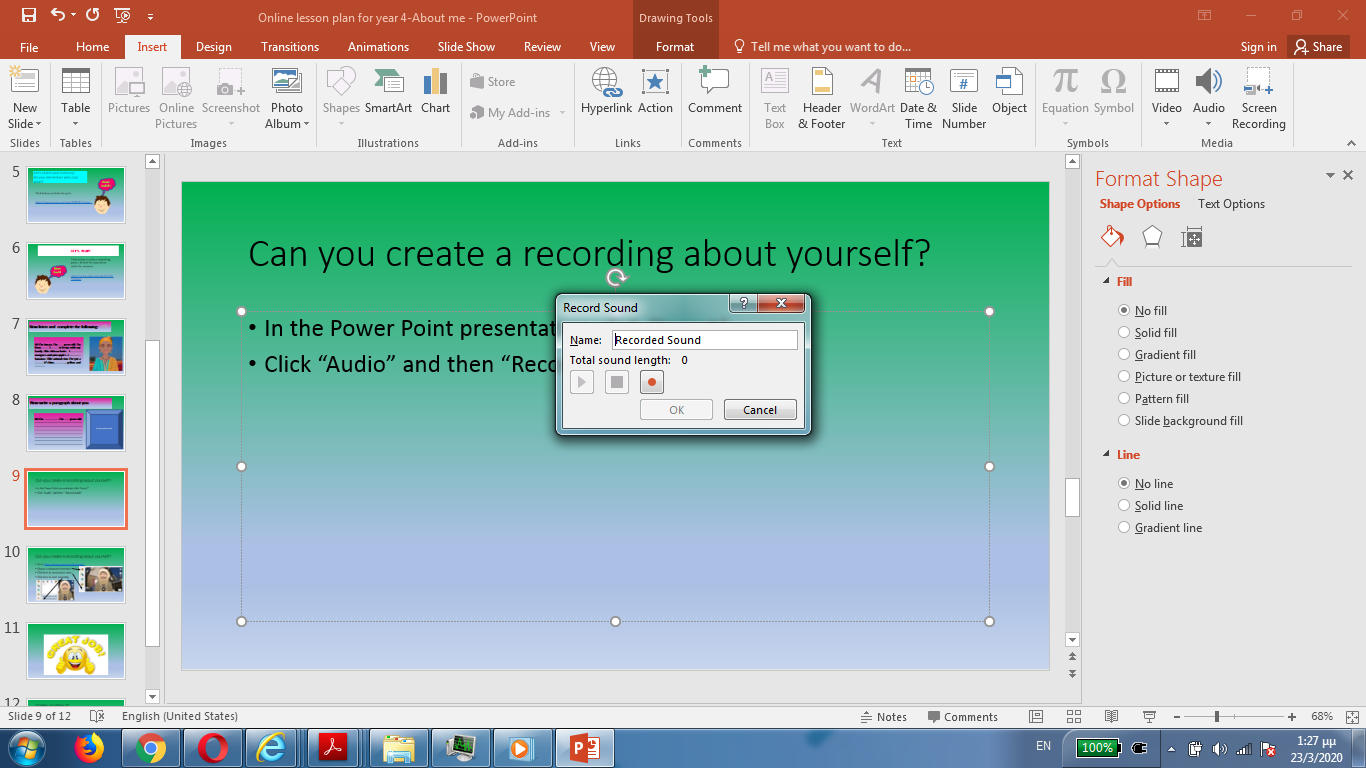 Another idea!
You can record yourself using your parents’ mobile phone! 
Then your parents can help you to send your recording to your teacher!
Images courtesy of:
https://en.wikipedia.org/wiki/Lionel_Messi
 https://en.wikipedia.org/wiki/Billie_Eilish 





Presentation designed by the English Curriculum Development team, Cyprus Ministry of Education and Culture